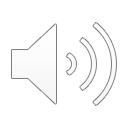 1
Клод Моне. «Враження. Схід сонця» картина, створена у 1872 році, яка дала назву художній течії – імпресіонізму
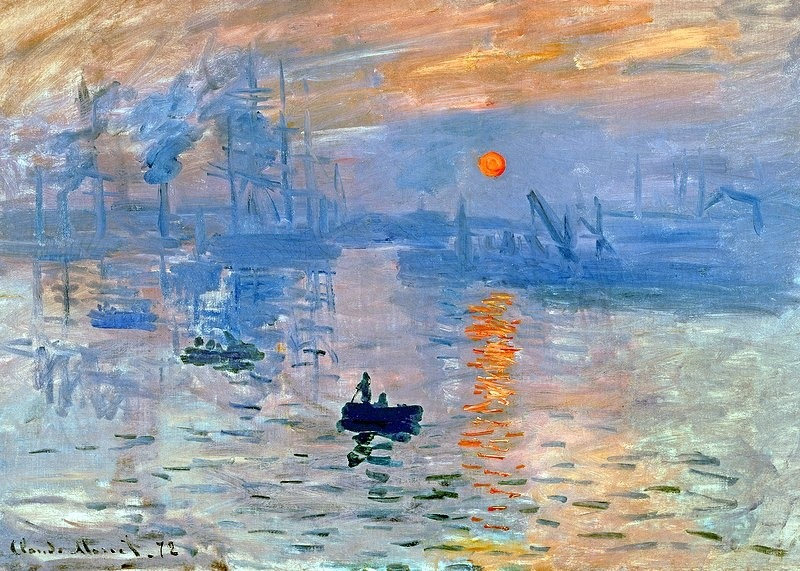 2
П'єр-Огюст Ренуар 
«Портрет актриси Жанни Самарі крупним планом», 1877
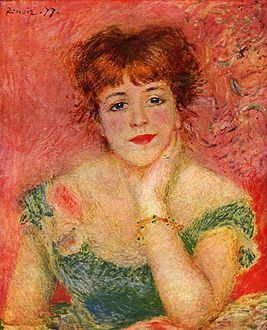 3
Клод Моне 
«Венеція. Сутінки», 1908
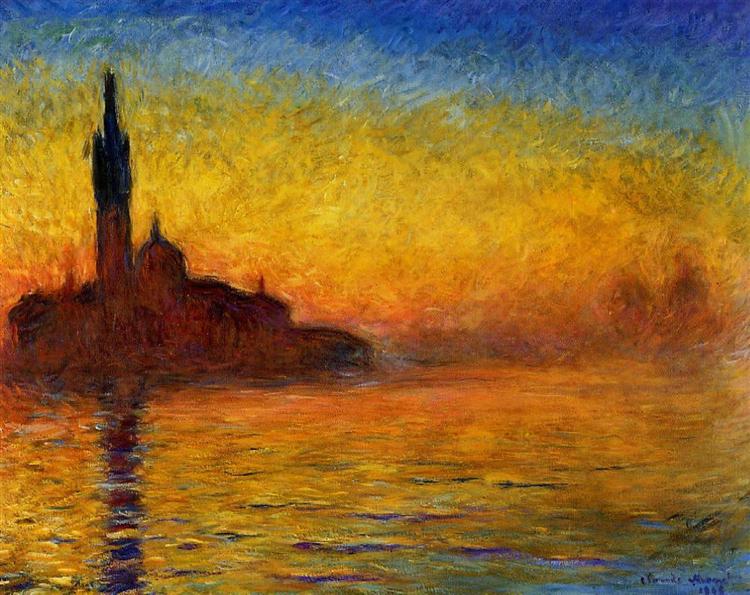 4
Клод Моне 
«Прогулянка скелями Пурвіля», 1882
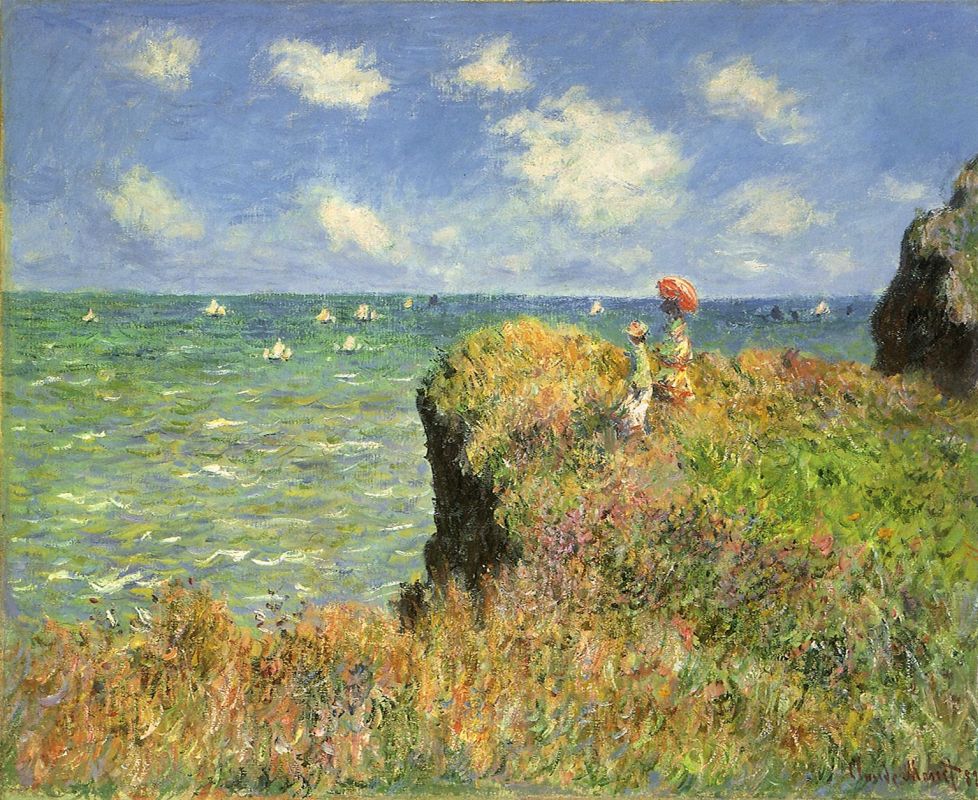 5
П'єр-Огюст Ренуар  
«Дівчинка розчісує волосся», 1894
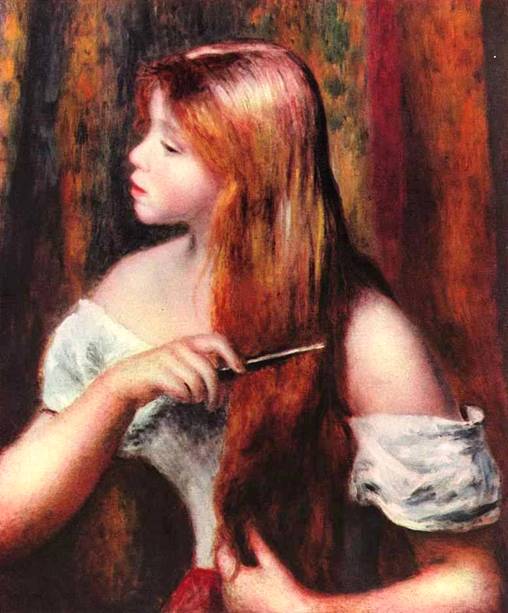 6
Каміль Піссаро   
«Острів Лакруа, Руан. Туман»
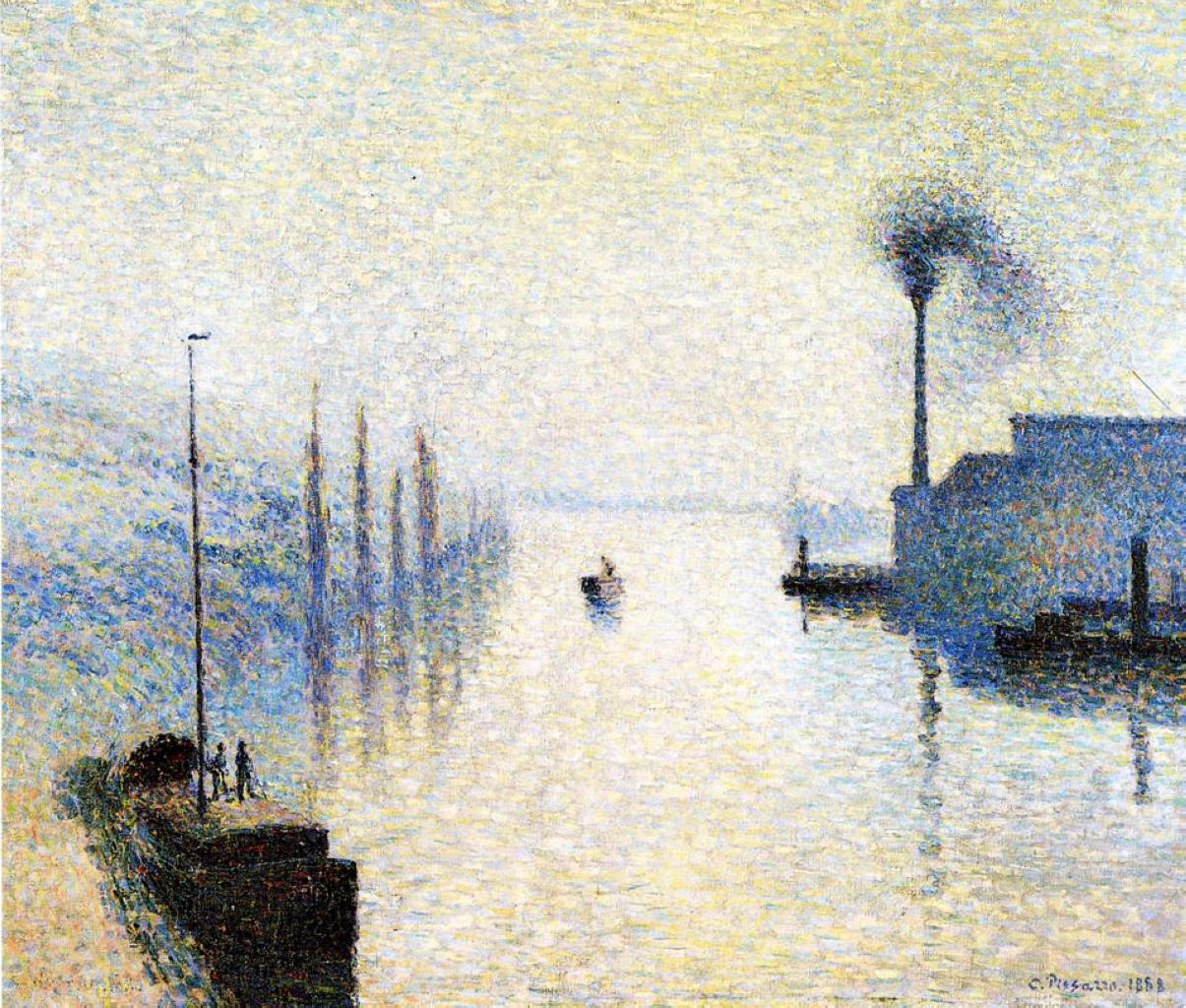 7
Іван Айвазовський    
«Неаполітанська затока в місячну ніч»
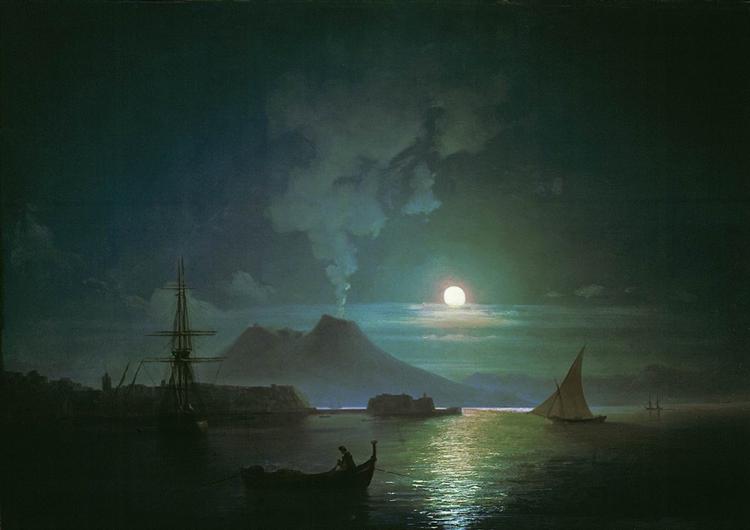 8
Едгар Дега    
«Балетна школа», 1873
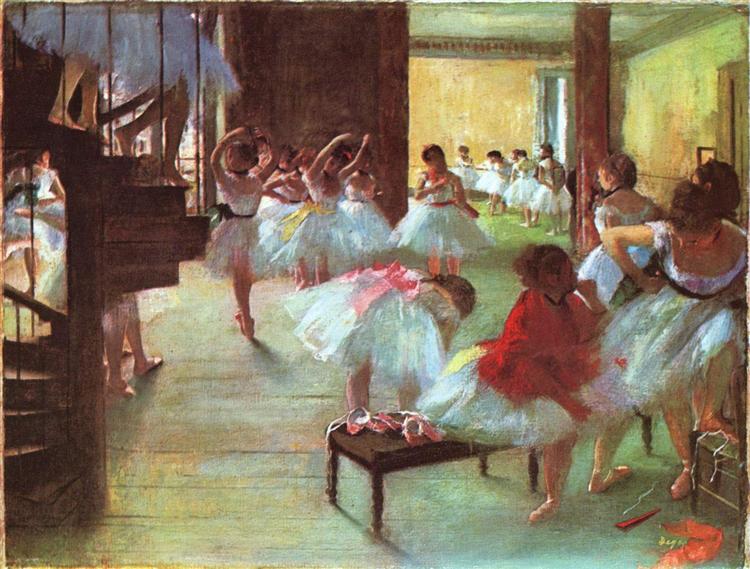 9
Едгар Дега    
«Танцівниця на пуантах»
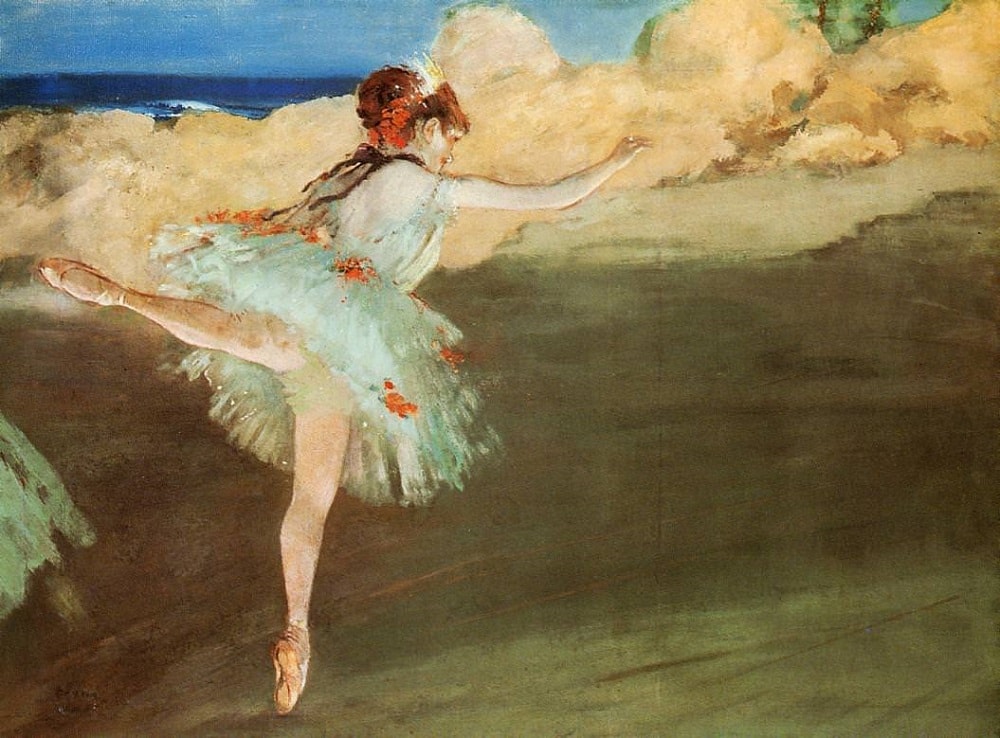 10
Едгар Дега    
«Блакитні танцівниці», 1890
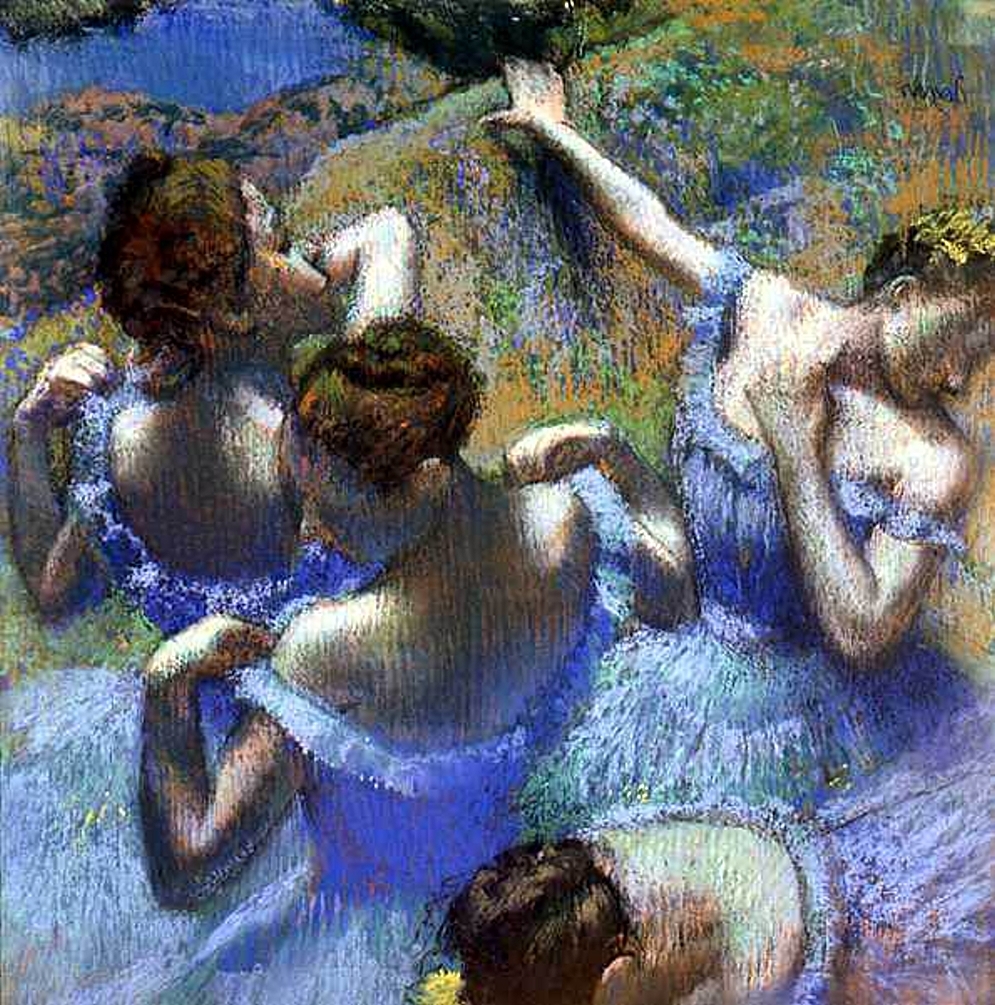 11
Поль Сезан     
«Натюрморт із драпіруванням, глечиком і фруктами»
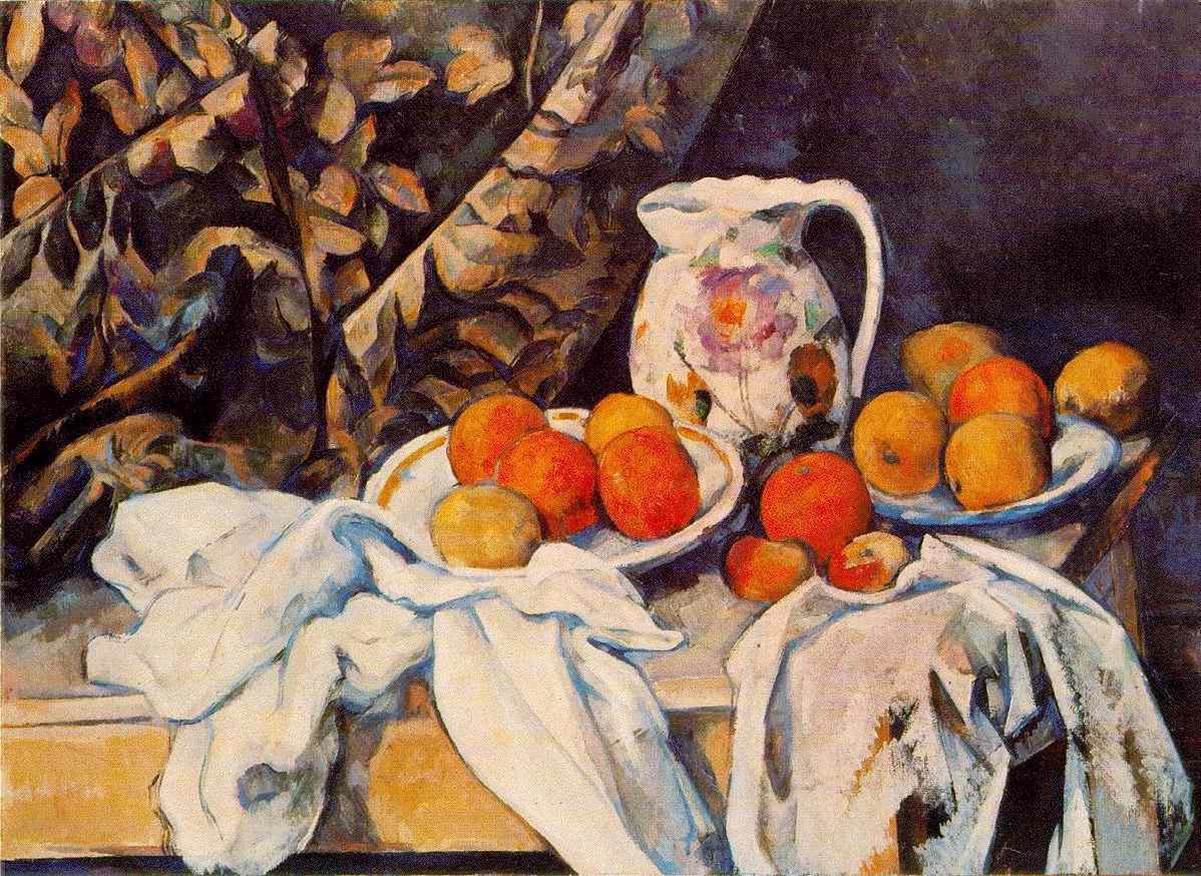 12
Поль Сезан     
«Яблука й апельсини»
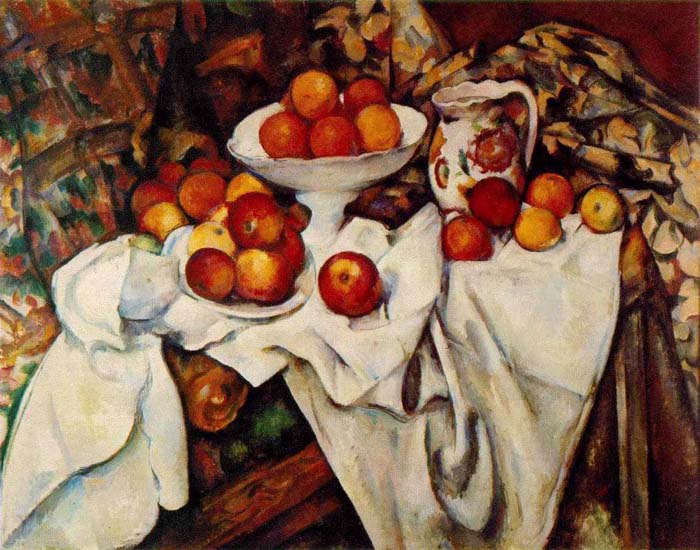 13
Олександр Мурашко  
«Дівчина в червоному капелюсі»
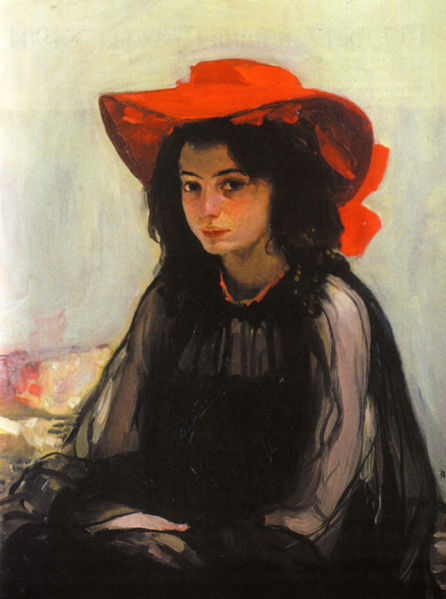 14
Вінсент Ван Гог «Соняшники»
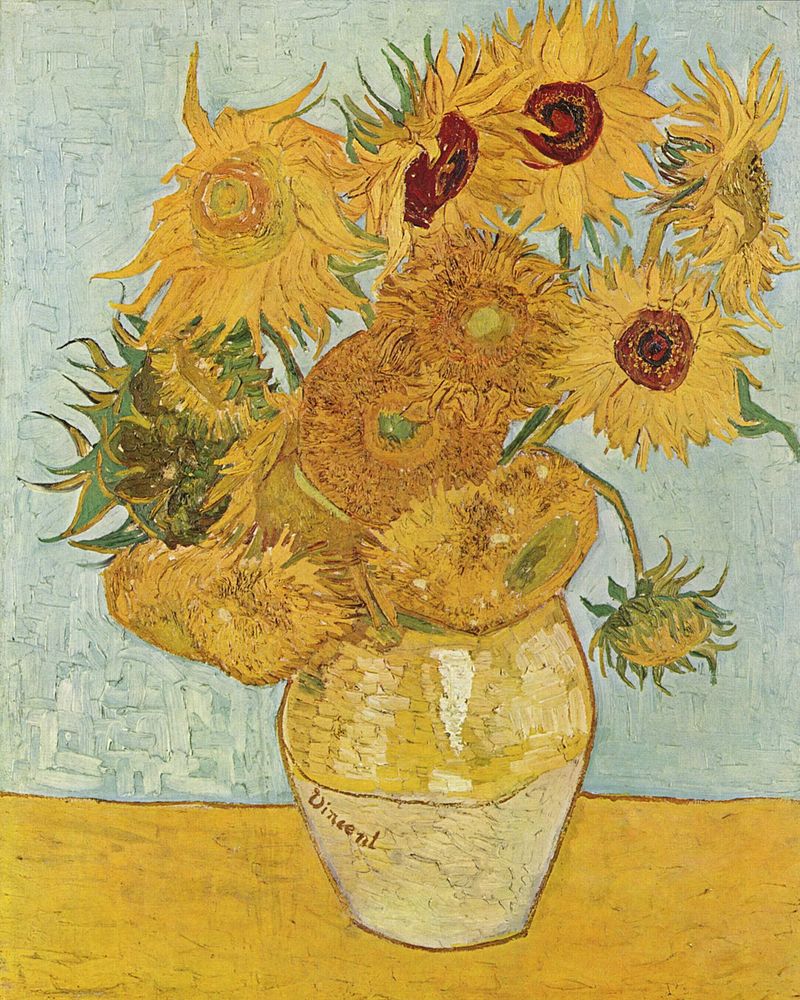 15
Вінсент Ван Гог «Чотири соняшники, що в’януть»
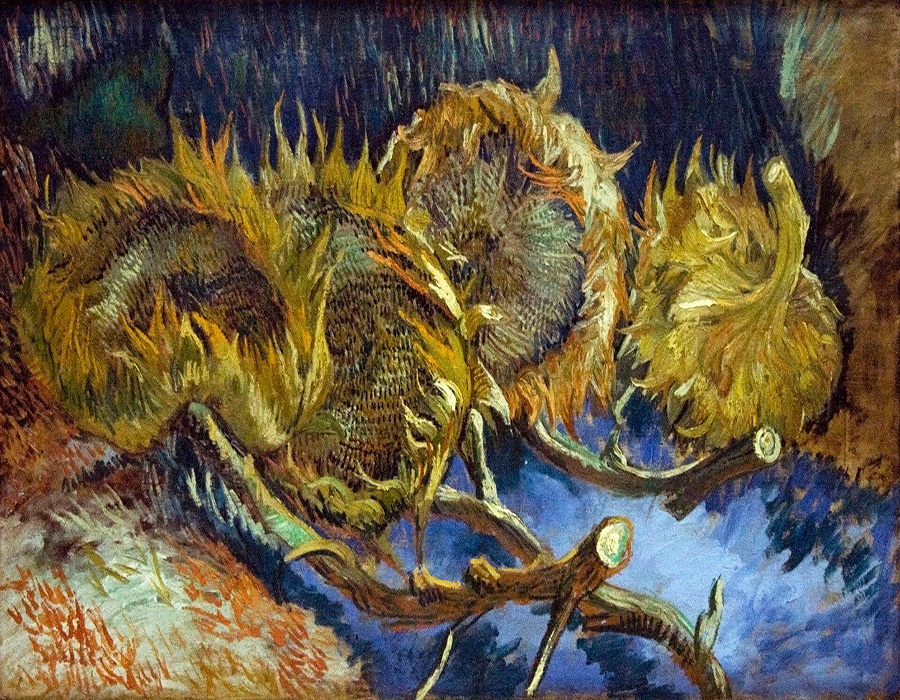 16
Вінсент Ван Гог «Зоряна ніч»
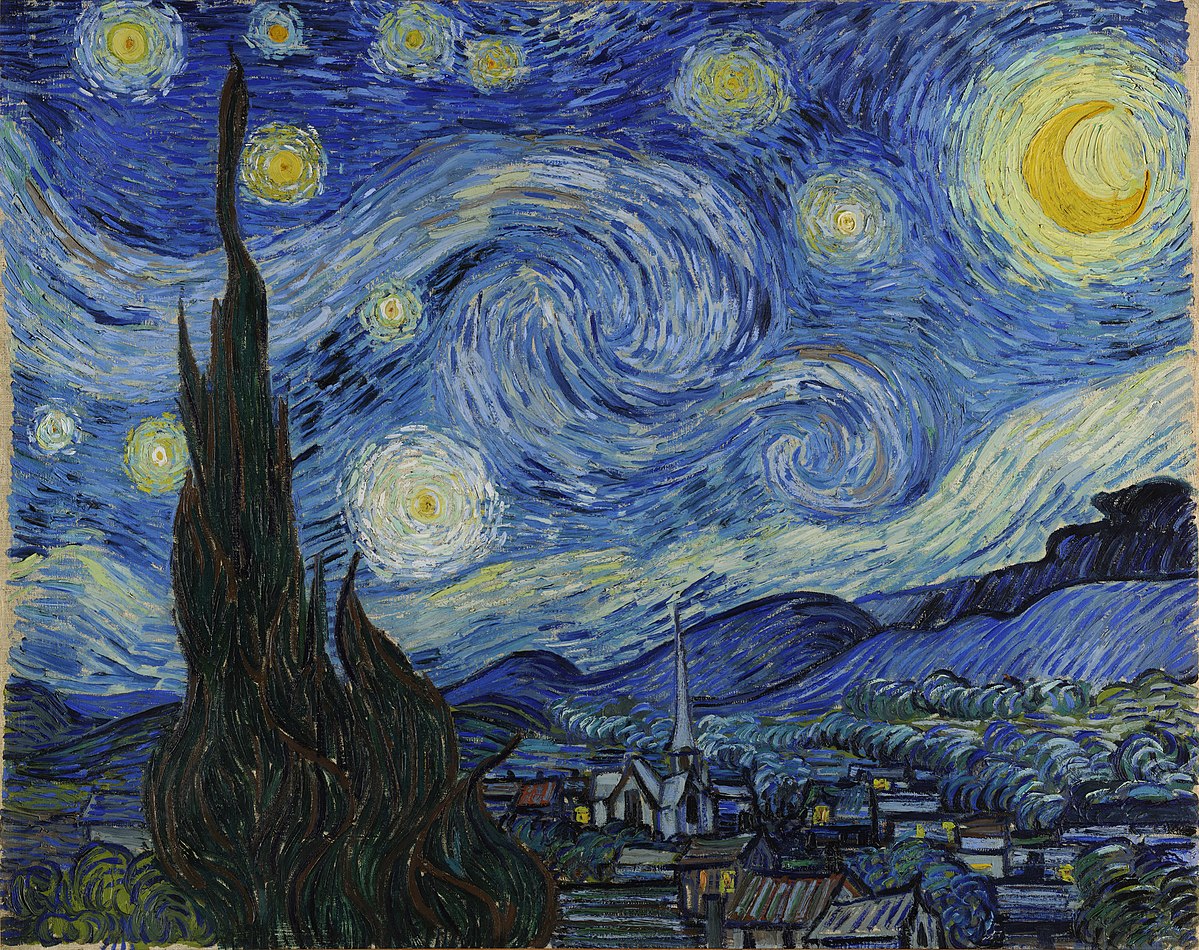 17
Поль Гоген «Там храм»
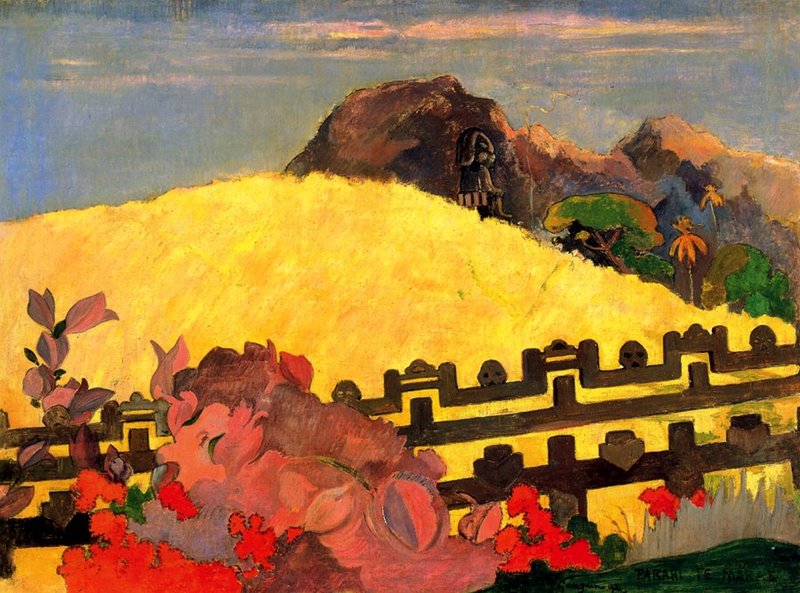 18
Поль Гоген «Собор в океані»
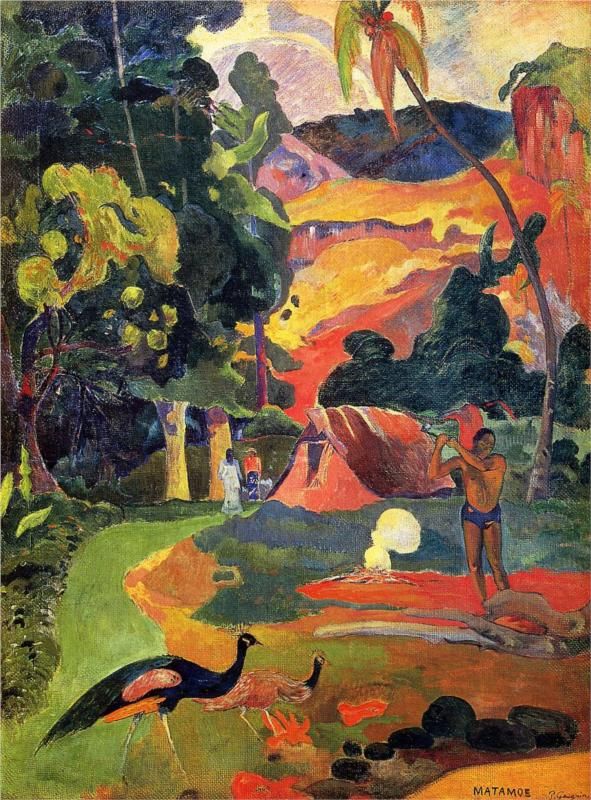 19
Поль Сіньяк «Сосна в Сен-Тропе»
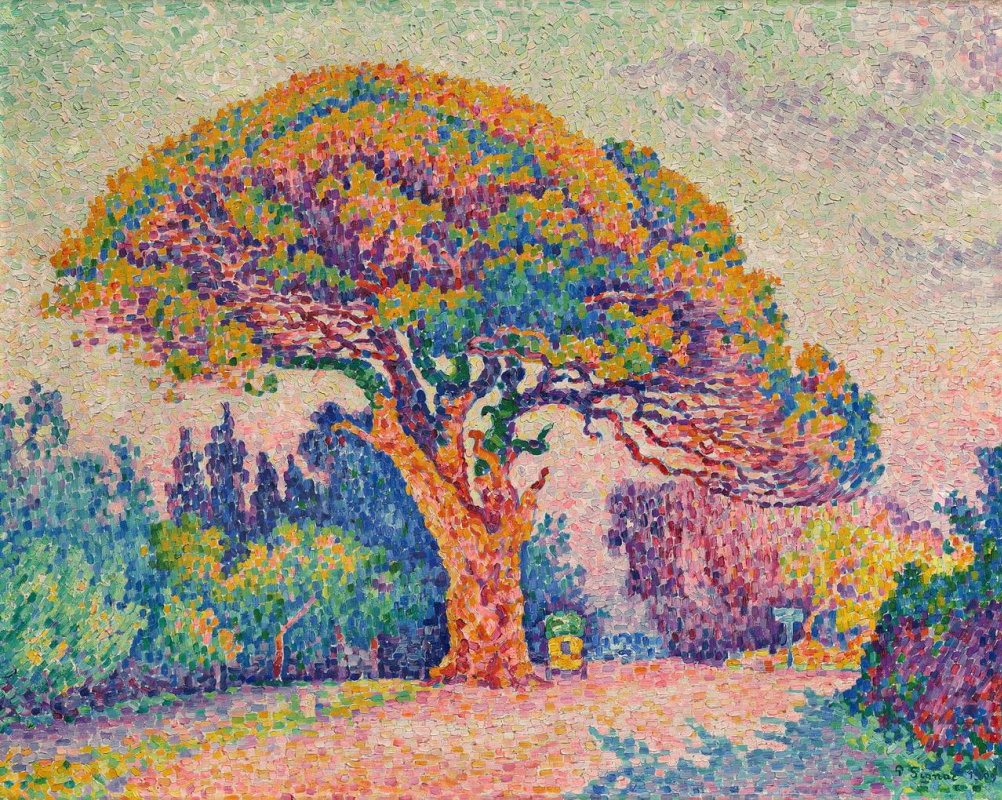